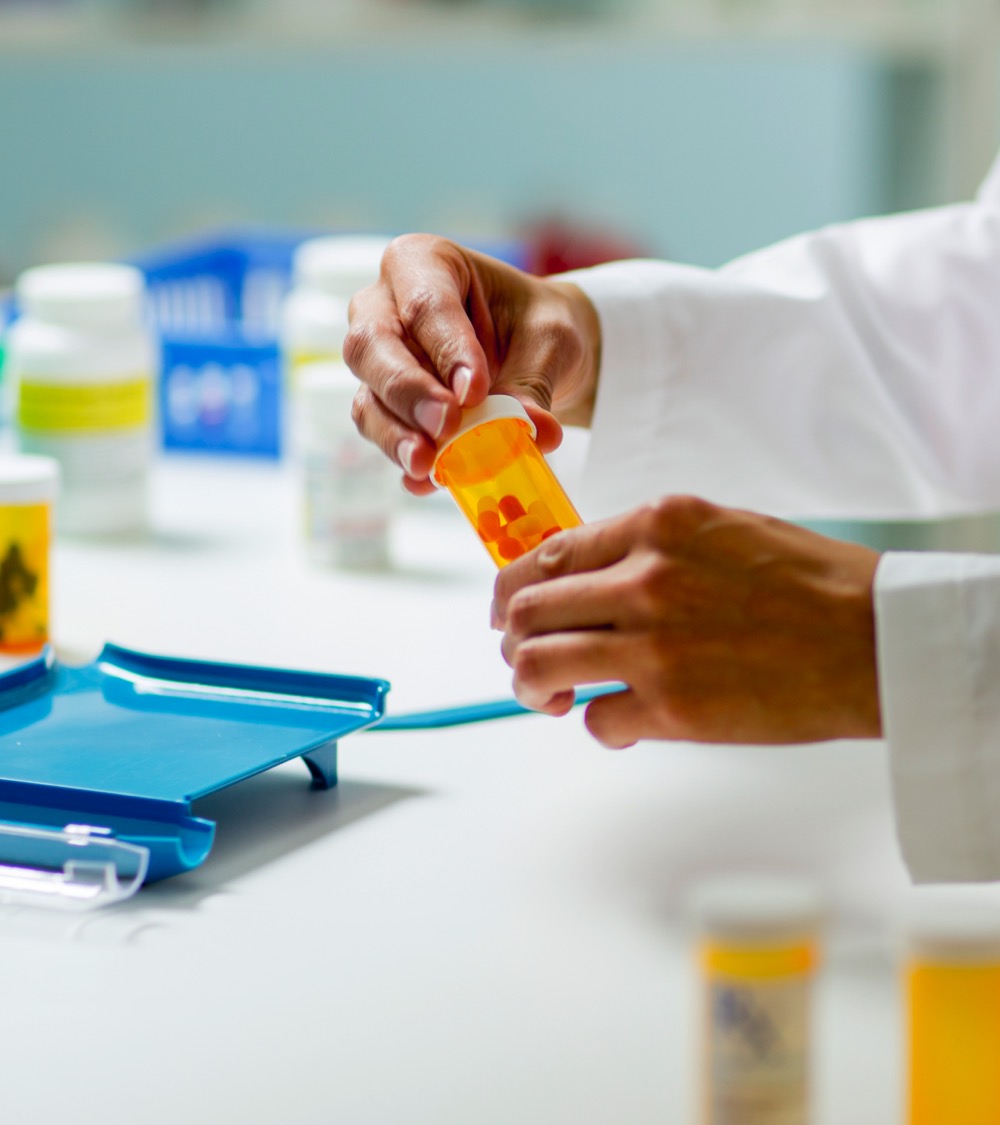 PBS API Software Vendor Webinar
Prescribing overview and updates
Pull quote
This meeting will be recorded. If you do not wish to take part in the MS Teams recording, please do not join the meeting. By joining the meeting, you are consenting to being included in the recording.
Thank you for joining, this webinar will begin at 11am, 6 November 2024
or once traffic slows coming into the meeting.
www.health.gov.au
Acknowledgement of Country
We acknowledge the Traditional Custodians of country throughout Australia and their connections to land, sea and community. We pay our respect to their Elders past and present and extend that respect to all Aboriginal and Torres Strait Islander peoples today.
Before we begin…
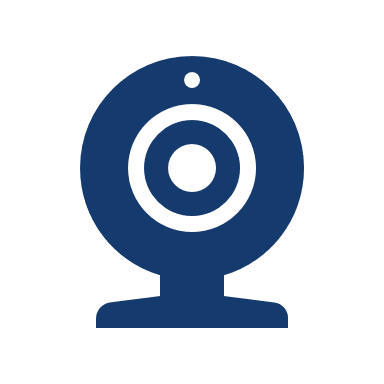 Please turn off your webcam

Please mute your microphone unless speaking

Any questions? Email HPP.Support@health.gov.au
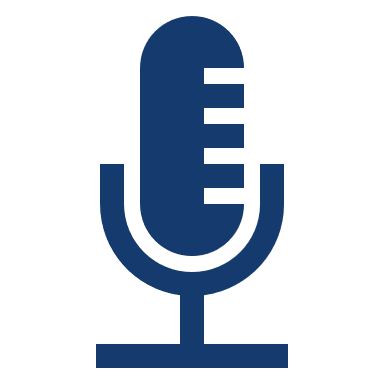 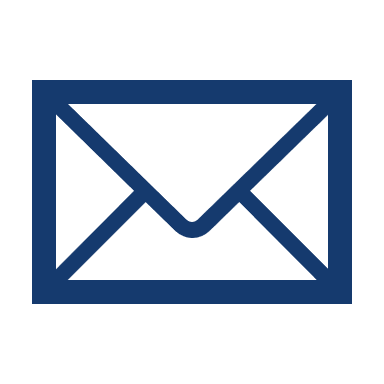 Agenda
Prescribing overview and updates
Introduction
General recap
Future releases
Update on AMT v4 

v3 API changes
Restrictions
PBS Public data API
Discussions
Q & A
PBS API General recap
All current forms of PBS Schedule data will continue to be available as long as there are key fixes being implemented. There will be at least three months' notice of discontinuation once the API is stable. 
PDF Schedule and SOC - Will continue to be available in PDF form ongoing https://www.pbs.gov.au/browse/publications or under embargo. 

Supporting resources that have been updated
V3 is the current version.  API catalogue - https://data-api-portal.health.gov.au
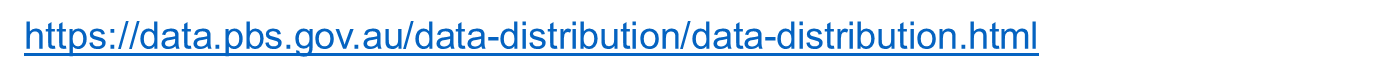 PBS API – Future Releases
Future release (November 2024)
Embargo API Access Renewal
Companies will no longer need to re-apply for access renewal, if they confirm which users need to retain access beforehand
Updated Process below; the communication will be managed via correspondence. Expect this solution to be in-place before the end of the year.
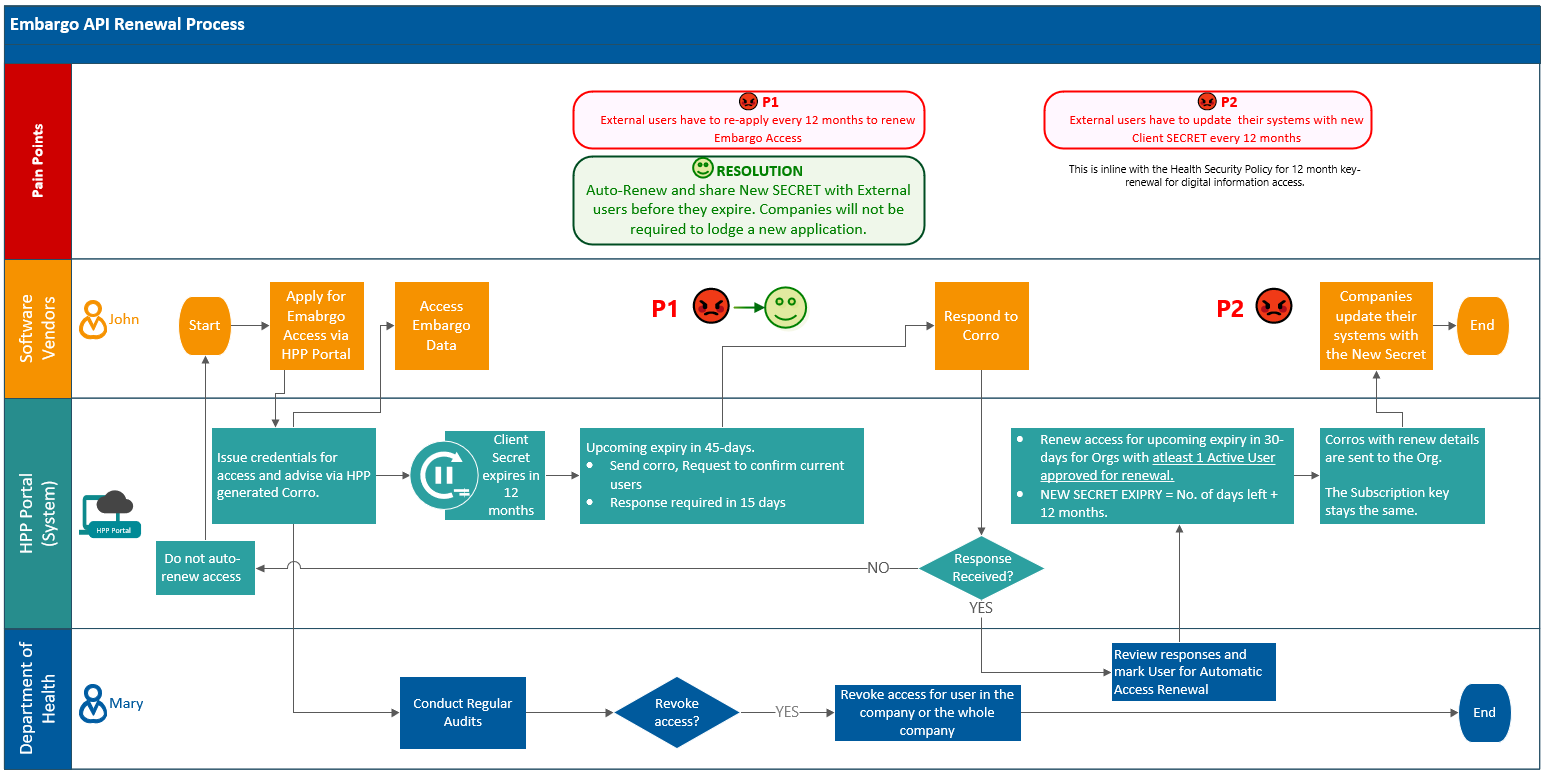 PBS API – Future Releases
Future release (Date: TBC, around December trying not to interfere with production data releases)
New (For V3 only)
New Column changed_endpoint added to Summary of Changes
New column first_listing_date added to the restrictions table
Schedule endpoint : Get latest schedule in newest to oldest format
New filter added to all endpoints to show the latest schedule information only
API Changelog Tracking Implemented for Major/Minor/Patch releases
PBS API – Future Releases
Future release (Date: TBC, around December trying not to interfere with production data releases)
Data Modifications (Data Enhancement)
In api/v3/items endpoint, the values in weighted_avg_disclosed_price column has been changed to NULL. 

Data Modifications (Flags/indicators)
In api/v3/amt-items endpoint, remove all Null values from flags/indicators.   exempt_ind
In api/v3/items endpoint, remove all Null values from flags/indicators.   pack_not_to_be_broken_ind, determined_qty, safety_net_resup_rule_cnt_ind, continued_dispensing_flag, continued_dispensing_emergency, originator_brand_indicator, water_added_ind, policy_applied_bio_sim_up_flag, policy_applied_imdq60_flag, policy_applied_imdq60_base_flag, policy_applied_indig_phar_flag, legal_unar_ind, legal_car_ind
PBS API - Future Releases
Future release (Date: TBC, around December trying not to interfere with production data releases)
Data Modifications (Data Enhancement)
Any reference to res_code 9999_9999_R and prescribing_txt_id 119998, 119997 has been removed from item-restriction-relationships, restrictions, restriction-prescribing-text-relationships and prescribing-texts tables
If a given item has a 'therapeutic_exemption_indicator' value of 'Y'/true in the api/v3/items endpoint, then within the 'Item-Dispensing-Rule-Relationships' endpoint, the  special_patient_contribution, brand_premium and therapeutic_group_premium columns is set to '0.00’
Documentation updates
 API definition Updates – Swagger and data dictionary
PBS API - Future Releases
Future release (Date: TBC)
AMT V4 Updates, AMT TPUU Content & Non-AMT Codes
Incorporate the copyright statement into the API 
Embargo files disappearing
More history in the API
Known issue - restrictions API endpoint, the SCHEDULE_HTML_TEXT contains incorrect formatting. These fields combine both Schedule and LI text information.
Improved rendering and presentation of restrictions including ordering of components withing an item code  
Possible new /item-overview API endpoint 
Remove API v1 beta 
Remove API v2 beta
Known issue - /item-dispensing-rule-relationships API endpoint, the DISPENSE_FEE_TYPE_CODE values are incorrect for all extemporaneous medicines. These are currently appearing with a value of ‘NF’. The correct value for these items should be ‘EP’, as per the data dictionary. The values are correct for ready-prepared and EFC medicines )
Known issue - /items API endpoint, The Originator_brand_indicator values may be incorrect.
PBS API – AMT v4
PBS incorporation
Early next year.  
No change to the reference set name of the 7 box set Health uses. 
Semantic tags will be added to the data dictionary for reference.   




Reference from CSIRO document. 
AMT v3 to AMT v4 & 
SNOMED CT-AU Package 
Changes 
Comparison 
and Migration 
Guidance 
March 2024
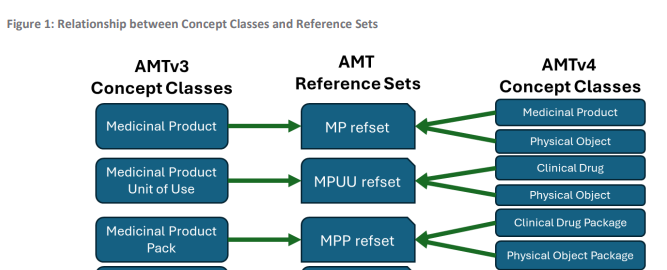 PBS API - Authority
Legal HSD CAR and UNAR
Services Australia Complex Authority Administration S100 items (CSV). 
The  API does not include the Section 100 Efficient Funding of Chemotherapy (EFC) items where the processing of the application for an authority to prescribe the item has a high degree of complexity.


 /items



/restrictions end point
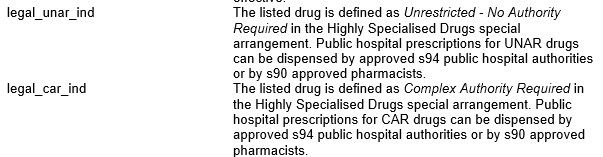 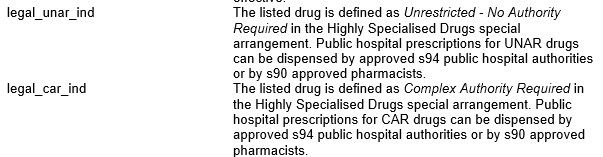 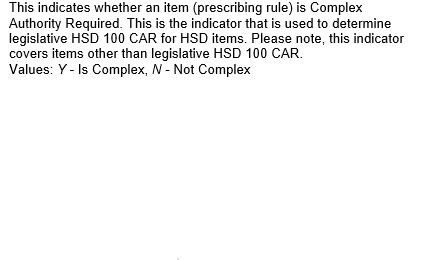 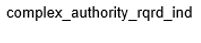 PBS API - Authority
Flag Compliance with Written Authority Required procedures 
API does flag where ‘Compliance with Written Authority Required procedures’ is needed.  
assessment_type_code  = Full flag
PBS API – restrictions
Known V3 model issues




eg 11621P_7851_391_46688_46709
/Items, caution_indicator = Y  and note_indicator = Y
/item-restriction-relationships 
5224_5224_R Benefit type S,  restriction_indicator Y
23291_N  Benefit type S, restriction_indicator N
Where is the Caution -  Part of the 5224_5224_R
/restrictions 
5224_5224_R  caution_indicator = N and note_indicator = N
23291_N   authority_method = Null,  caution_indicator = N and note_indicator = Y
/prescribing-texts 
5224_5224_R   14511  Caution, 14512 Caution, 14507 INDICATION, 14509 Criteria , 13099 ADMINISTRATIVE_ADVICE
23291_N – 23291 Admin advice
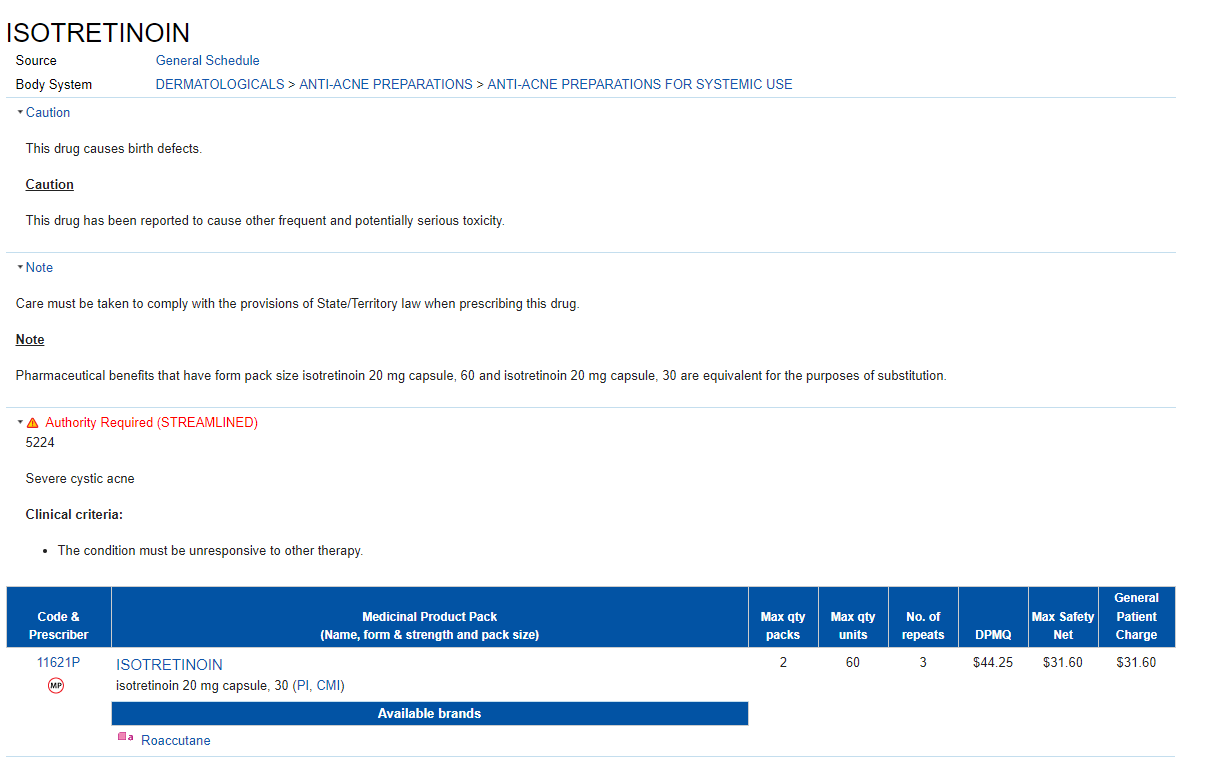 PBS API - Authority
/Restrictions endpoint, the schedule_html_text contains incorrect formatting and data.
Contains basic HTML text.
Know issue. Within the /restrictions API endpoint, the SCHEDULE_HTML_TEXT contains incomplete information . These fields combine both Schedule and LI text information. 
For information on how to combine restriction elements refer to PBS DDS - Piecing together restriction fragments V1.1.docx on the Knowledge Articles page.
Some of the confusion may be fixed by upcoming proposed changes in a new '/item-overview' or '/item-restrictions-overview' endpoint.
What would be most useful?
PBS API – restrictions

Any other general questions?
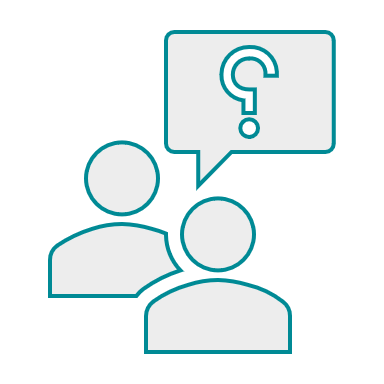 API data to PBS text files
Please be aware that the Department does not endorse the current text files

The current text files are no longer fit for purpose, they have become an over-simplification of the PBS. 
The API has been developed with a view that different end users can seek to obtain only the data they specifically need (e.g. prescribers might not need pricing information but need to access other information for the purpose of prescribing). 
New documentation with better SQL matching outputs to the current text files will be published soon. Please note that these SQL queries are for reference purposes only to help identify relationships between text files and the API data. Not designed to be use as your end product solution. 
Some show differences due to extra white spaces in the middle or at the end of sentences. This issue is consistent with the PBS data, where spaces or returns are displayed as spaces.
PBS Text File -> API Mapping Information Summary
PBS Text File -> API Mapping Information Summary
PBS Text File -> API Mapping Information Summary
Discussion
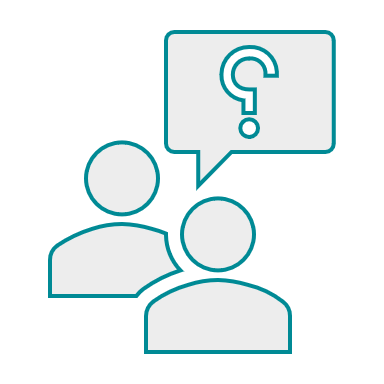